Arquitetura e padrões de software
Eduardo Bezerra (CEFET/RJ)
ebezerra@cefet-rj.br
Spring MVC
Spring MVC
3
É uma parte do Spring que provê facilidades para a implementação do padrão MVC na camada da apresentação. 
Em uma aplicação que usa Spring MVC, a camada de apresentação é construída sobre os componentes descritos a seguir.
[Speaker Notes: It is a library / framework that adds an extra layer of abstraction on the top of our JPA provider. If we decide to use Spring Data JPA, the repository layer of our application contains three layers that are described in the following:]
Componentes
4
DispatcherServlet 
Handler Mapping
Controlador (aplicação, @Controller)
ViewResolver
View (aplicação)
DispatcherServlet
5
O framework Spring MVC é projetado em torno de um objeto DispatcherServlet que lida com todas as solicitações e respostas HTTP.
O fluxo de processamento de solicitação que envolve um DispatcherServlet e os demais componentes é ilustrado no diagrama a seguir...
Arquitetura
6
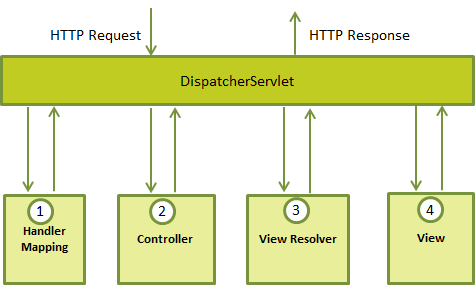 Depois de receber uma solicitação HTTP proveniente do cliente, DispatcherServlet consulta o HandlerMapping para chamar o controlador apropriado.
[Speaker Notes: 2) O controlador assume a solicitação e invoca o método apropriado, em função do uso de GET ou de POST.  O método invocado irá definir os dados do modelo com base na lógica de negócios definida e retornar o nome da View (que irá renderizar a resposta) ao DispatcherServlet.

3) O DispatcherServlet solicita ao objeto ViewResolver para selecionar a View associada à requisição. 

4) Uma vez que a View apropriada é definida, o DispatcherServlet passa os dados do modelo (Model) para essa view, que finalmente constrói a página de resposta.]
Arquitetura
7
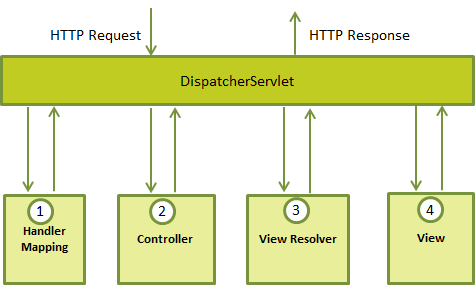 2) O controlador assume a solicitação quando um de seus métodos é invocado pelo DispatcherServlet.  O método invocado irá definir os dados do modelo com base na lógica de negócio e retornar o nome da View (que irá renderizar a resposta) ao DispatcherServlet.
[Speaker Notes: 3) O DispatcherServlet solicita ao objeto ViewResolver para selecionar a View associada à requisição. 

4) Uma vez que a View apropriada é definida, o DispatcherServlet passa os dados do modelo (Model) para essa view, que finalmente constrói a página de resposta.]
Arquitetura
8
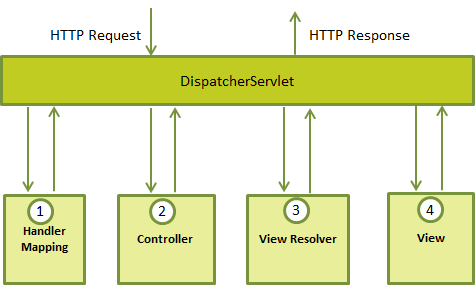 3) O DispatcherServlet solicita ao objeto ViewResolver para selecionar a View associada à requisição.
[Speaker Notes: 4) Uma vez que a View apropriada é definida, o DispatcherServlet passa os dados do modelo (Model) para essa view, que finalmente constrói a página de resposta.]
Arquitetura
9
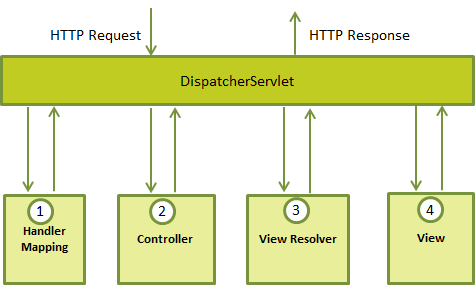 4) Uma vez que a View apropriada é selecionada, o DispatcherServlet passa os dados do modelo (Model) para essa view, que finalmente constrói a página de resposta.
Definição de um Controlador
10
DispatcherServlet delega solicitações para os controladores executarem a funcionalidade específica.
Anotações pertinentes:
@Controller indica que uma determinada classe serve o papel de controlador. 
@RequestMapping é usada para mapear uma URL, ou para uma classe inteira, ou para um método manipulador em particular do controlador.
Definição de um Controlador
11
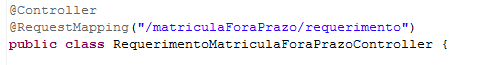 [Speaker Notes: A anotação @Controller indica ao Spring que a classe anotada é um controlador.

A anotação @RequestMapping pode anotar uma classe ou algum método de uma classe. Quando usada em uma classe, indica ao Spring (por meio do argumento) quais URLs serão tratadas pelo controlador em questão.]
Definição de um Controlador
12
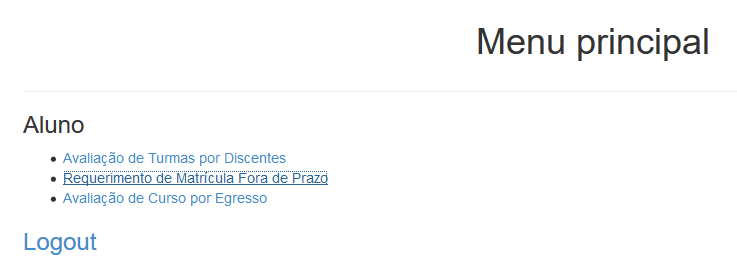 http://localhost:8080/sca/matriculaForaPrazo/requerimento/visualizarRequerimentos
[Speaker Notes: Considere que no menu de interface gráfica acima, o segundo link corresponda ao link http://localhost:8080/sca/matriculaForaPrazo/requerimento/visualizarRequerimentos. De acordo com o mapeamento realizado na página anterior, essa requisição será tratada pelo controlador MatriculaForaPrazoController.]
Definição de um Controlador
13
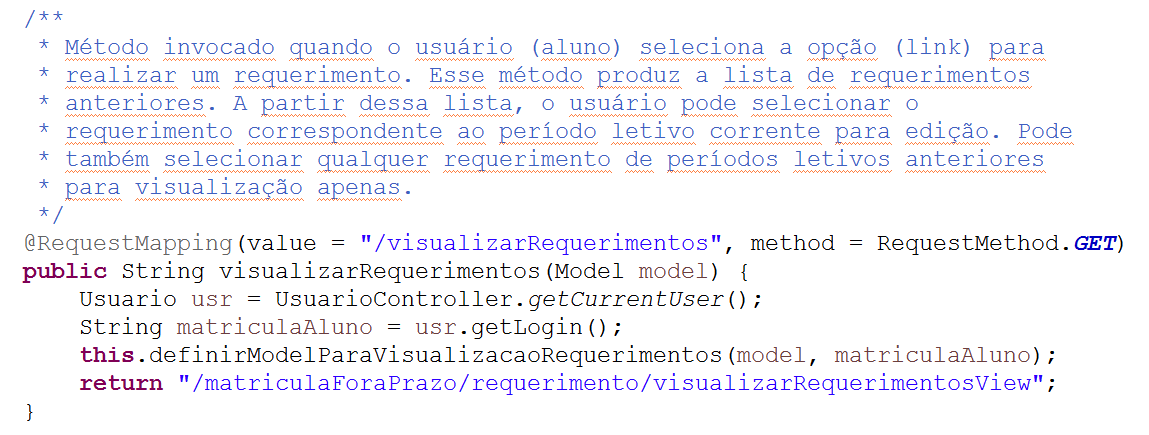 http://localhost:8080/sca/matriculaForaPrazo/requerimento/visualizarRequerimentos
[Speaker Notes: O método apresentado está definido no controlador MatriculaForaPrazoController. Repare o uso de @RequestMapping para indicar que este método irá tratar a requisição correspondente.]
Componente Model
14
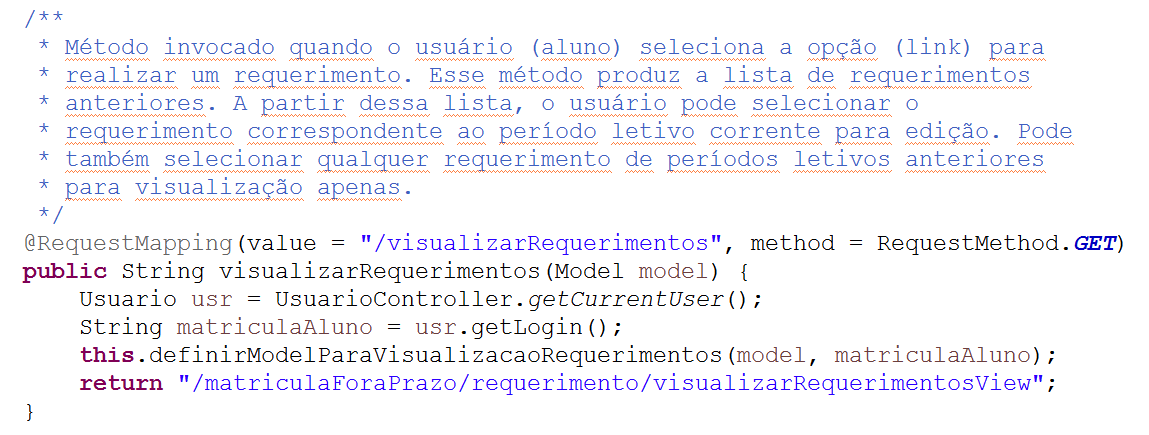 @RequestParam
15
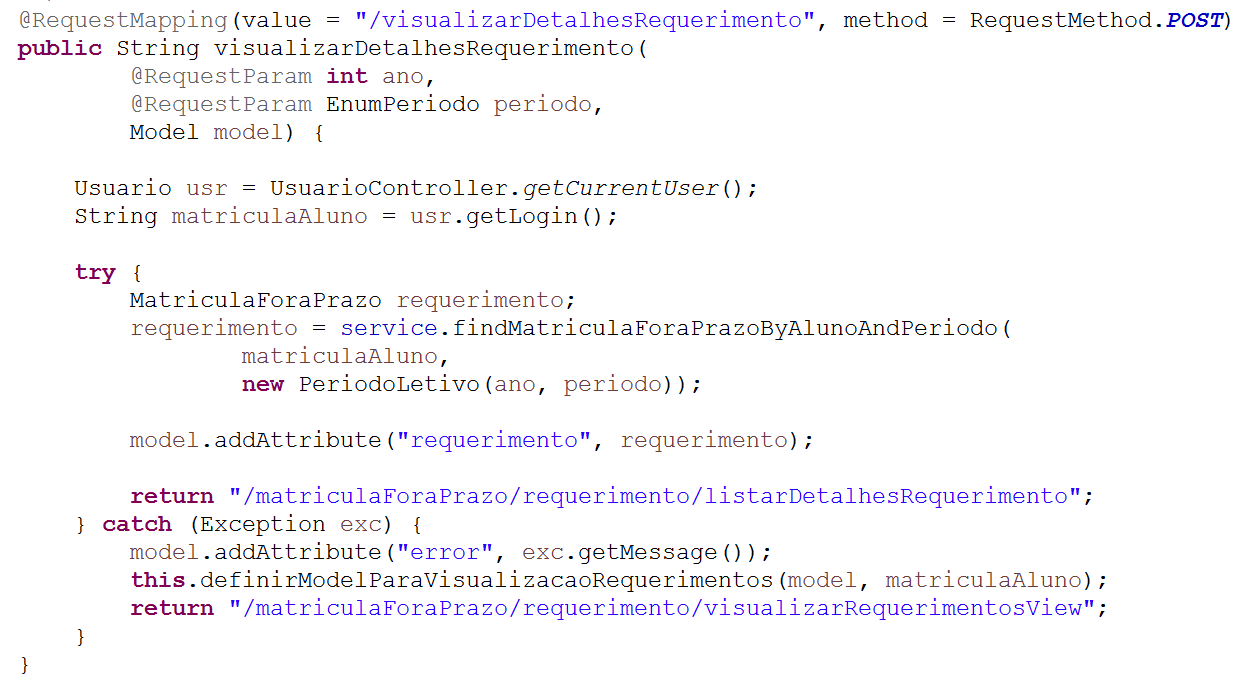 Mais informações
16
Consulte o tutorial no link a seguir para mais detalhes acerca do Spring MVC
http://www.tutorialspoint.com/spring/spring_web_mvc_framework.htm